Complications of PNH
- Shristi Upadhyay Banskota,MBBS
Hematology/Oncology Fellow Physician
What is PNH or Paroxysmal Nocturnal Hemoglobinuria?
3 Basic Types of Blood Cells?
Blood cells are made in the bone marrow, a spongy tissue located inside certain bones. 

Marrow contains blood-forming stem cells that make copies of themselves to create all 3 types of blood cells. 

When blood cells are fully mature and functional, they leave the bone marrow and enter the bloodstream.
How are Blood Cells Formed?
Steps that lead to PNH in our body:
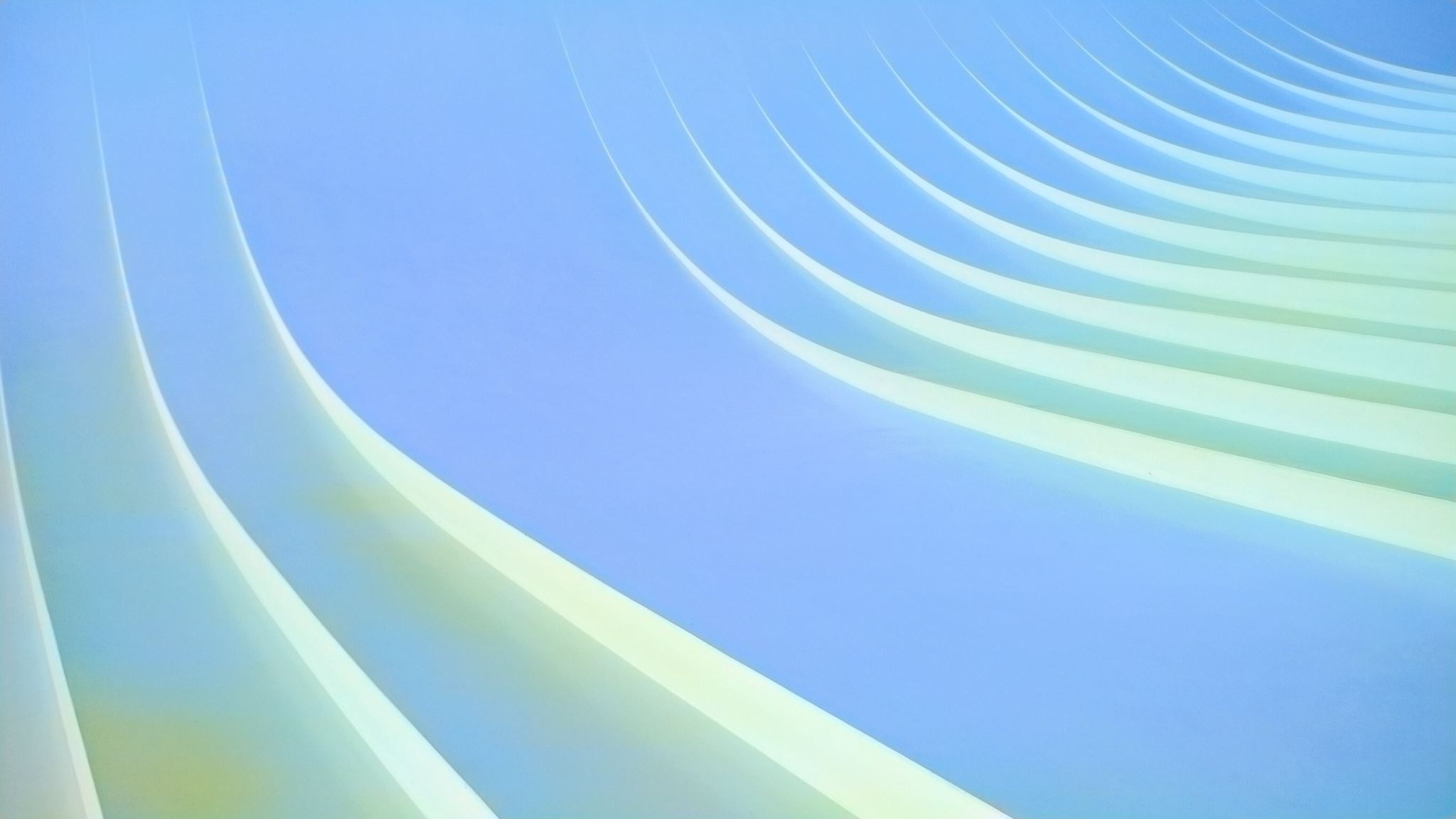 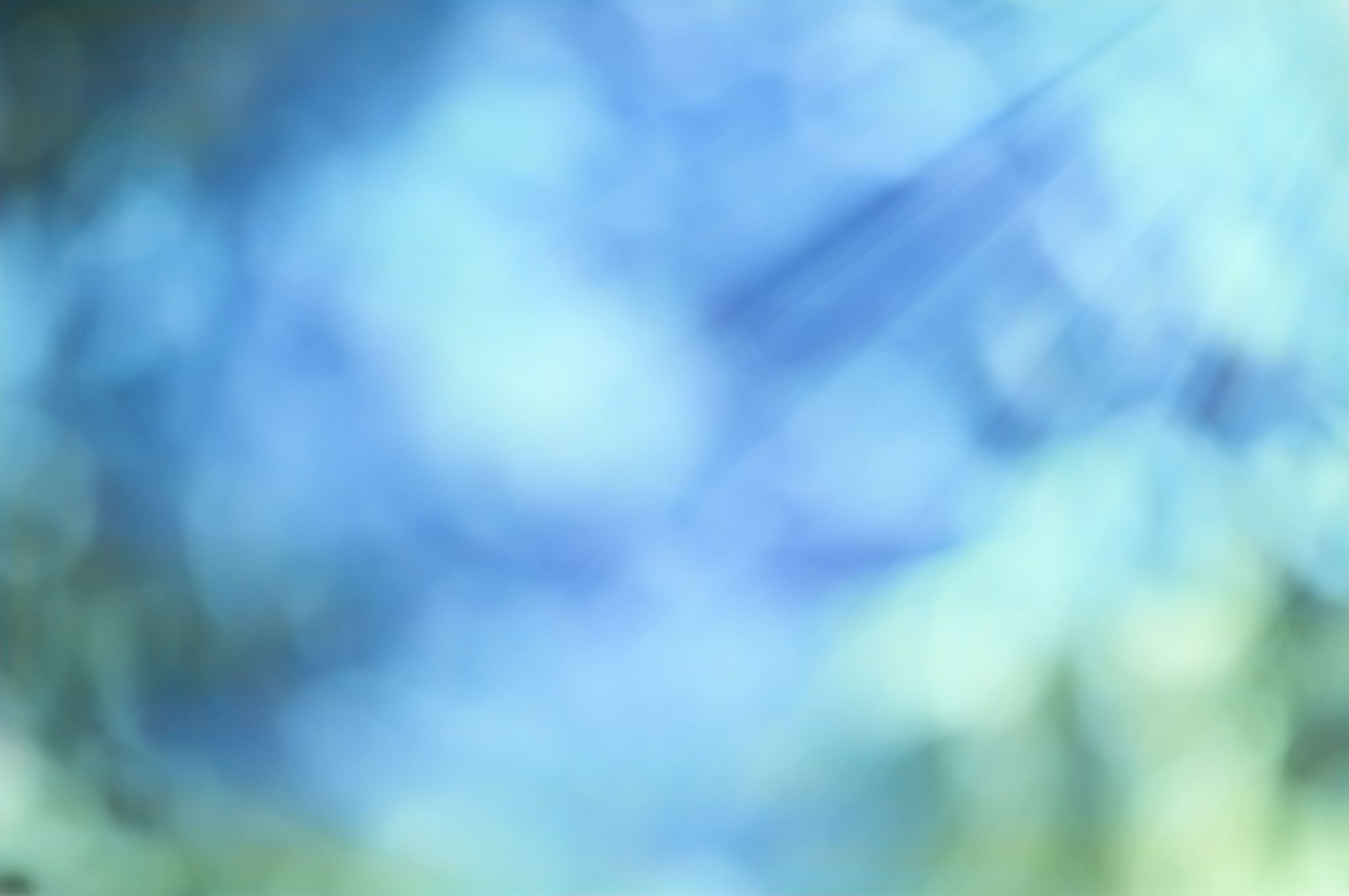 Understanding complement system and PIG-A mutation
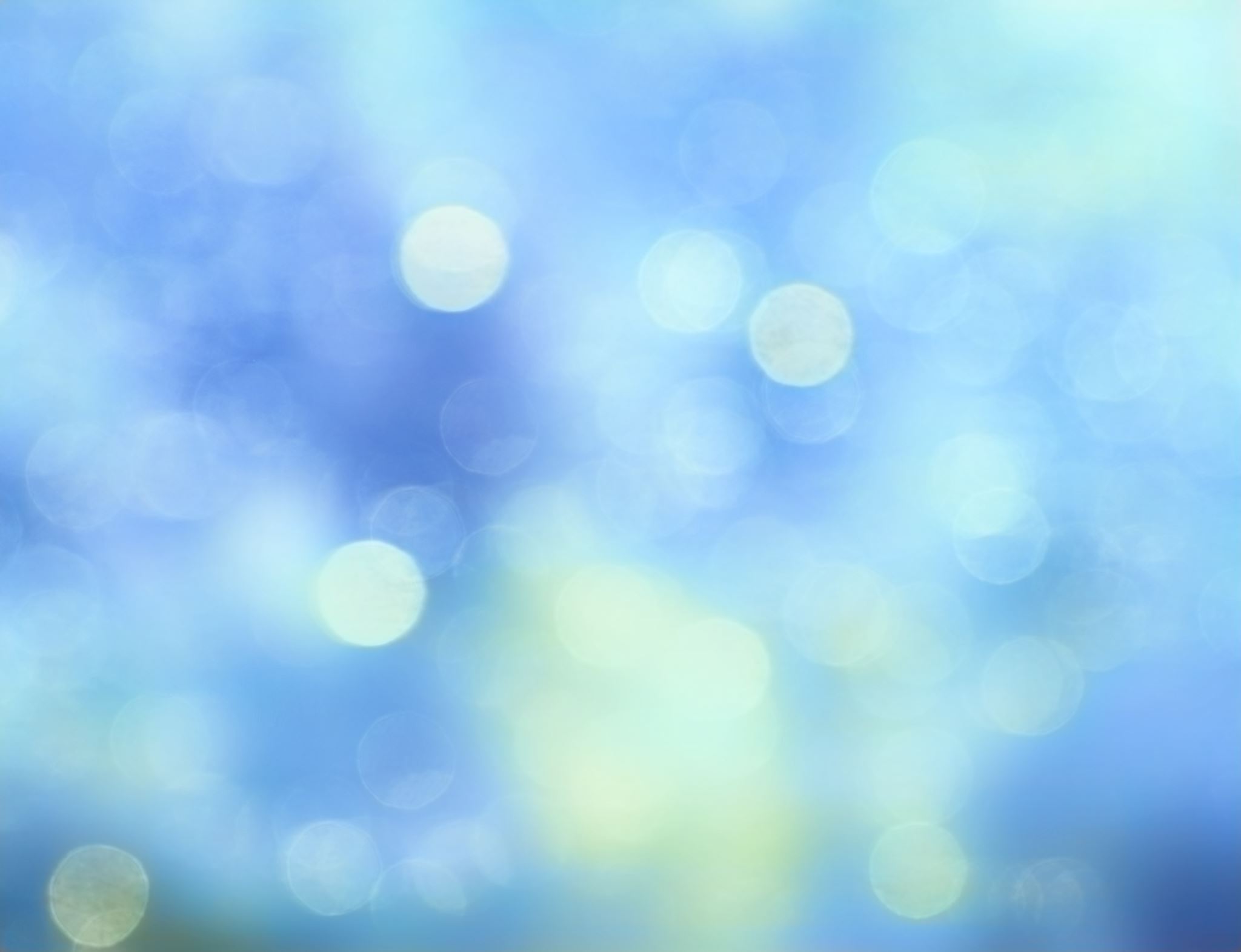 What happens to someone with PNH?
The course and impact can vary. 

Can range from only mild symptoms, to severe symptoms needing medicines or blood transfusions.

People who develop blood clots in key parts of the body, or also have MDS (myelodysplastic syndromes) or AML (acute myeloid leukemia), may have a shorter lifespan.

Recent research shows that life expectancy has been steadily climbing over the past 20 years.
When marrow does not produce enough blood cells, or the blood cells that are produced are damaged or defective. 

This means the body cannot supply itself with the blood it needs. 

Most patients with PNH have some degree of bone marrow dysfunction. 

This can range from mild, asymptomatic cytopenias (acceptable low blood counts) to severe bone marrow hypoplasia(significant low blood counts) with recurrent infections or bleeding/bruising.
What is Bone Marrow Failure?
Complications of PNH
Although PNH is a rare condition, it has a significant impact on the quality of life of a patient. 

A PNH diagnosis is complicated and the treatment options require a well-trained and experienced PNH expert.
Thrombosis: “Blood Clots”
We suggest anticoagulation(blood thinner) plus treatment with a complement inhibitor. 

Anticoagulation alone is ineffective in preventing recurrent events. 

Duration of anticoagulation: For patients whose PNH is well-controlled with a complement inhibitor and who have no other thrombosis-predisposing factors: 3-6 months.
Management of Current/Recent "blood clot"
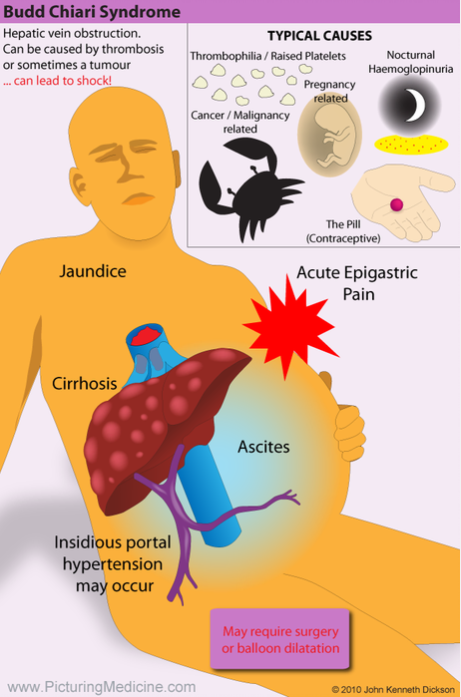 Budd-Chiari syndrome
Condition in which the hepatic veins (veins that drain the liver) are blocked or narrowed by a clot (mass of blood cells). 
This blockage causes blood to back up into the liver, and as a result, the liver grows larger.
Variable presentation, asymptomatic to acute liver failure to chronic liver cirrhosis. 
Sudden onset of abdominal pain or distension, some can present with jaundice and lower extremity swellings. 
In addition to complement inhibitors: might need additional measures such as transvenous/surgical shunts or even liver transplantation in severe cases.
Thrombotic prophylaxis -"Blood thinner to prevent blood clots?"
We suggest not treating with prophylactic anticoagulation.

 Lack of high-quality evidence that it effectively prevents blood clots.

Exception: pregnancy (we may start blood thinner at last trimester and continue treatment for 8 to 12 weeks postpartum)
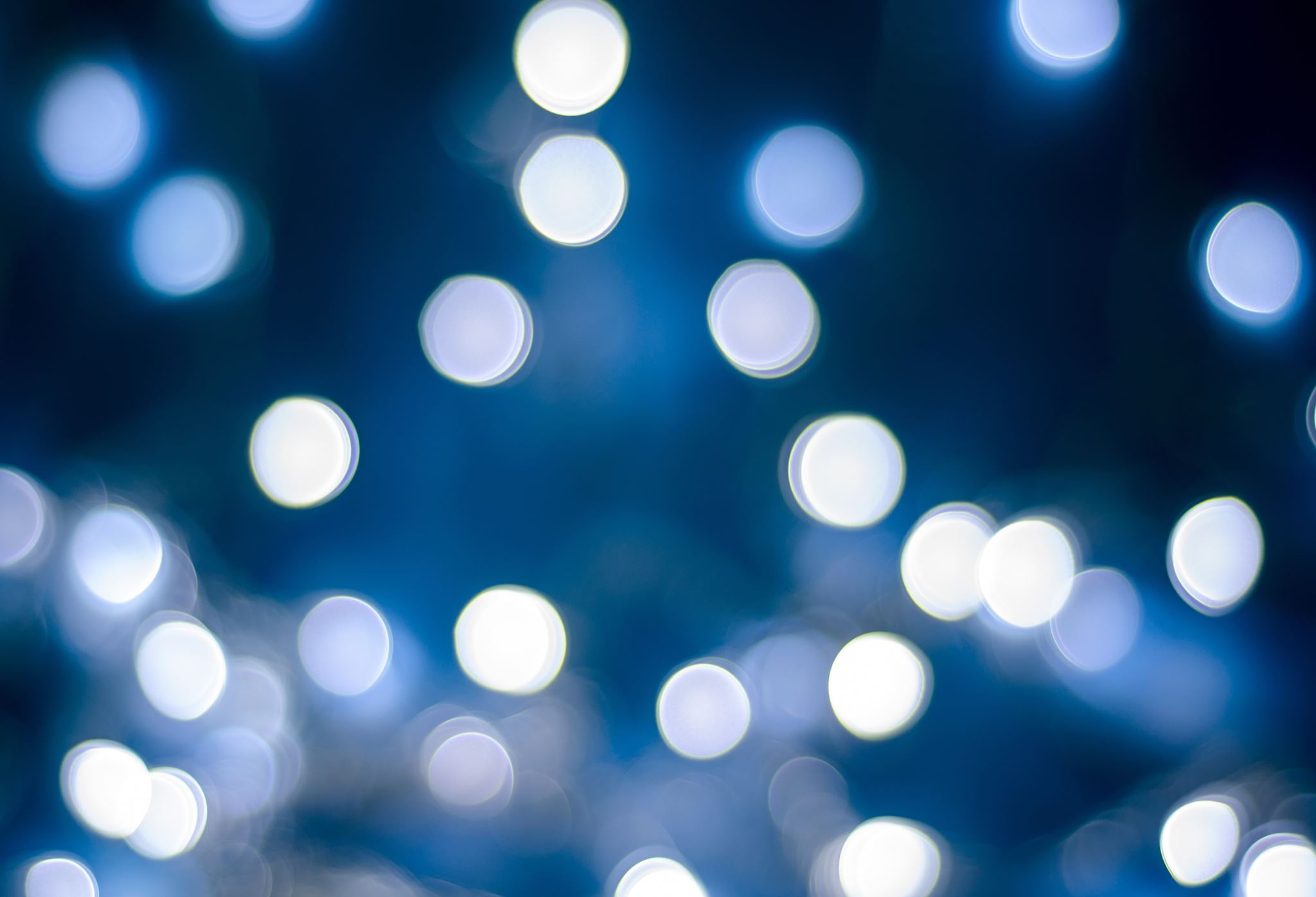 RISK REDUCTION
Prominent symptoms related to hemolysis
Management of symptomatic PNH
We recommend treatment with a complement inhibitor, rather than supportive care alone. 

Complement inhibitors are effective for symptom relief and prevention of thromboses and are associated with only modest toxicity.
Fatigue Management
Strategies perceived as helpful to extremely helpful (rated 3 through 5) in patient reported studies: 

-preserving energy (86%)
-physical activity (70%)
-and naps (68%)
A timely diagnosis and subsequent treatment initiation can prevent the disease from worsening to an intolerable degree. 

Use of surveys quantifying quality of life are regularly used during consultations. 

 Allows physicians to ask pertinent questions in orderly, comprehensive manner. 

This opens up the space for honest dialogue and careful follow-up.
Anemia: Low Hemoglobin
Predominantly caused by hemolysis of red blood cells (RBC), but bone marrow failure (BMF), folate or vitamin B12 deficiency, chronic iron loss in urine, and other causes may also contribute. 

Transfusions
 Folate supplementation (for increased demands due to ongoing hemolysis
iron supplementation not routine; only if deficient
Pain control
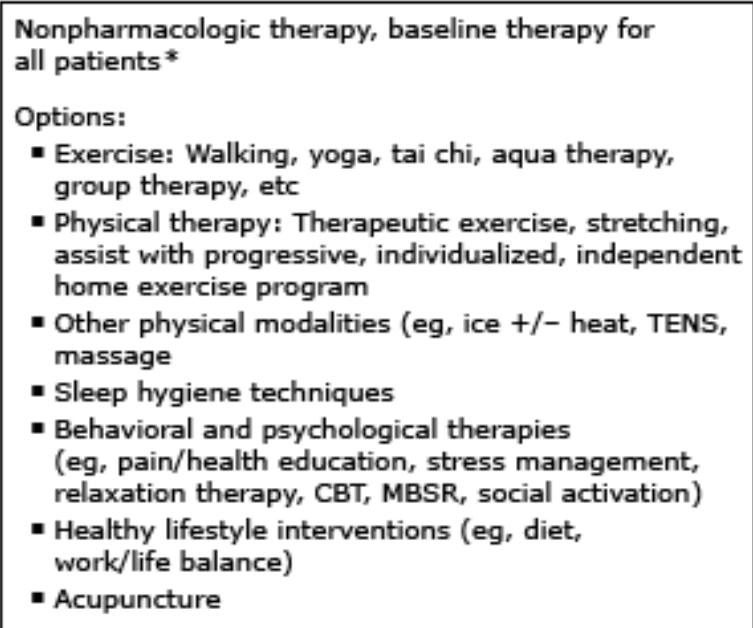 Chronic pain may persist despite treatment with a complement inhibitor.

Pharmacologic and non-pharamacologic strategies.
Infectious complications
PNH can also be complicated by infectious events. 

Either related to the coexistence of Bone Marrow Failure and immunosuppression, or to complement inhibition. 

Anti-Neisseria meningitidis vaccinations are mandatory before eculizumab. 

Addition of anti-Streptococcus pneumoniae and anti-Hemophilus influenzae vaccines is also recommended.
Other symptoms/complications:
Special Precautions for PNH Patients
Long flights/rides: Get up and walk around every hour or two if it is safe to do so.

High Altitudes: Consult your doctor; might need blood transfusion for your anemia.

Pregnancy:  look for a PNH specialist and an OB (obstetrician) who specializes in high-risk births. Patient has few healthy bone marrow and blood cells. More Chances to clot.  Might need more transfusions.  Increased risk of pre-ecclampsia. Complications in the baby. 

Surgery: can have complications due to increased hemolysis, low counts, increased clotting.
Thank you